Political obligation
Week Two: Consent and its critics

Matt Bennett
mpb74@cam.ac.uk
drmattbennett.weebly.com
John Locke
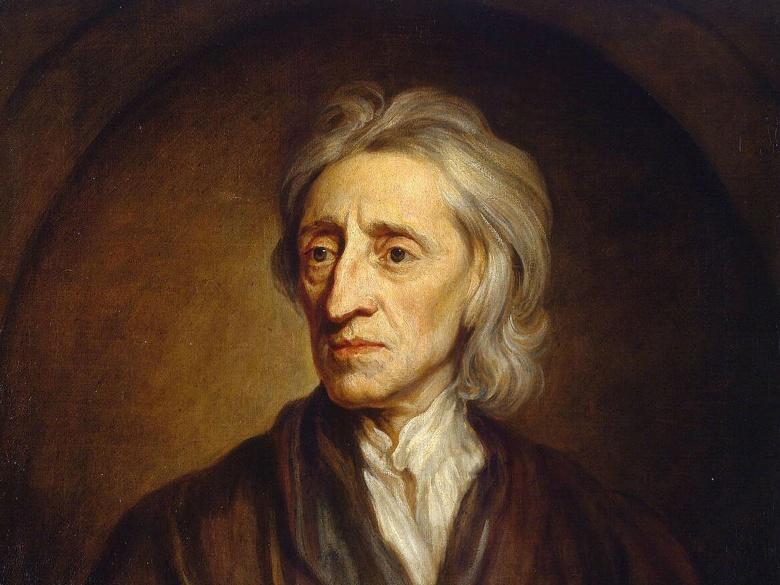 John Locke 
(1632 – 1704)

Lived through
English civil war
and period of deep political instability until roughly 1690

Committed Parliamentarian and Whig by association

Focal text: Two Treatises of Government 
(Second treatise) published 1689
Locke’s theory
Features of the state of nature:
Law of nature – moral equality
Universal right to enforce the law of nature
Disagreements about the law of nature risk state of war

Benefits of establishing the state:
A codification of the law to reduce disagreement about it
An objective authority to arbitrate disagreements
An authority with power to enforce objective judgements
Locke’s ideal state
Separation of powers
Sovereign
Hereditary assembly
Elected assembly
Constraint by law

State power is fiduciary
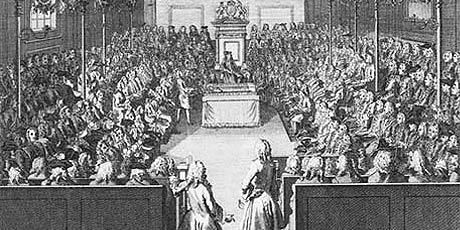 Defining the state of nature
Def1: Person A is in the state of nature if and only if A lives under no authority to settle disputes
Defining the state of nature
Def1: Person A is in the state of nature if and only if A lives under no authority to settle disputes
Defining the state of nature
Def1: Person A is in the state of nature if and only if A lives under no authority to settle disputes

Def2: A is in the state of nature if and only if A is not a member of a legitimate political community
Defining the state of nature
Def1: Person A is in the state of nature if and only if A lives under no authority to settle disputes

Def2: A is in the state of nature if and only if A is not a member of a legitimate political community
Defining the state of nature
Def1: Person A is in the state of nature if and only if A lives under no authority to settle disputes

Def2: A is in the state of nature if and only if A is not a member of a legitimate political community 

Def3: A is in the state of nature if and only if A has not voluntarily agreed to join some legitimate political community
Defining the state of nature
Def1: Person A is in the state of nature if and only if A lives under no authority to settle disputes

Def2: A is in the state of nature if and only if A is not a member of a legitimate political community 

Def3: A is in the state of nature if and only if A has not voluntarily agreed to join some legitimate political community
  
Def4: A is in the state of nature if and only if A has not voluntarily agreed to join (or is no longer a member of) some legitimate political community
Defining the state of nature
Def1: Person A is in the state of nature if and only if A lives under no authority to settle disputes

Def2: A is in the state of nature if and only if A is not a member of a legitimate political community 

Def3: A is in the state of nature if and only if A has not voluntarily agreed to join some legitimate political community

Def4: A is in the state of nature if and only if A has not voluntarily agreed to join (or is no longer a member of) some legitimate political community
 
Def5: A is in the state of nature with respect to B if and only if A has not voluntarily agreed to join (or is no longer a member of) some legitimate political community of which B is a member
Hobbes Contra Locke
Objections to SCT – David Hume
Legitimate governments are founded on consent?
Plenty of stable governments are founded by conquest or dynasty
If consent is to be found in ancient history, how could it justify modern government?
Tacit consent is no more legitimate than the “tacit consent” of a captive passenger on a ship
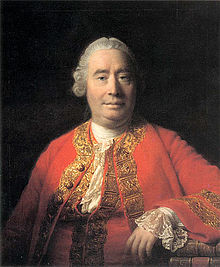 Objections to SCT – David Hume
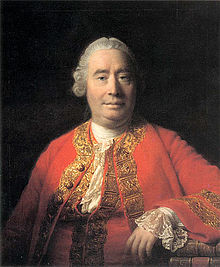 Is Hume missing the point? This depends on the claim of SCT:

If SCT claims 

“The state is legitimate because we gave it consent”

Hume’s objection seems to work
Objections to SCT – David Hume
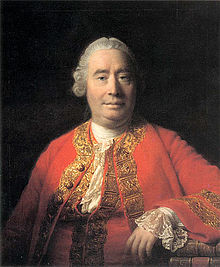 Is Hume missing the point? This depends on the claim of SCT:

If SCT claims 

”The state is legitimate because if asked, we would consent to it”

How could we know?
Objections to SCT – David Hume
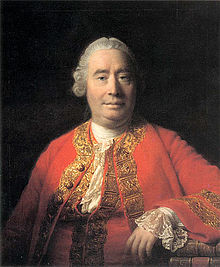 Is Hume missing the point? This depends on the claim of SCT:

If SCT claims 

”The state is legitimate because if asked, we should consent to it”

The historical/sociological objections don’t work
But why is then why is consent important?
Objections to SCT – Rousseau/Wollstonecraft
Hobbes’/Locke’s state of nature psychology is not universally valid

Life in the state of nature is ”nasty, brutish and short” only if populated by citizens of modern European society

Counter: the case for 17th century
political stability still stands  

Counter-counter:
This concedes a lot
Education could lead us away                                      from needing the state
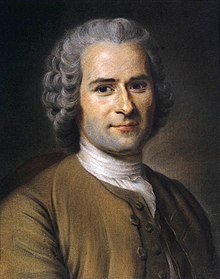 Objections to SCT – Rousseau/Wollstonecraft
Hobbes’/Locke’s state of nature psychology is not universally valid

Life in the state of nature is ”nasty, brutish and short” only if populated by citizens of modern European society

Counter: the case for 17th century
political stability still stands  

Counter-counter:
This concedes a lot
Education could lead us away                                      from needing the state
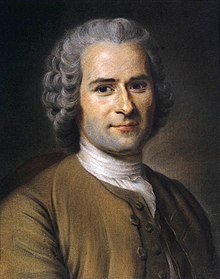 Objections to SCT – Rousseau/Wollstonecraft
Hobbes’/Locke’s state of nature psychology is not universally valid

Life in the state of nature is ”nasty, brutish and short” only if populated by citizens of modern European society

Counter: the case for 17th century
political stability still stands  

Counter-counter:
This concedes a lot
Education could lead us away                                      from needing the state
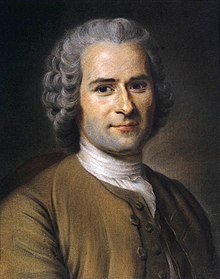 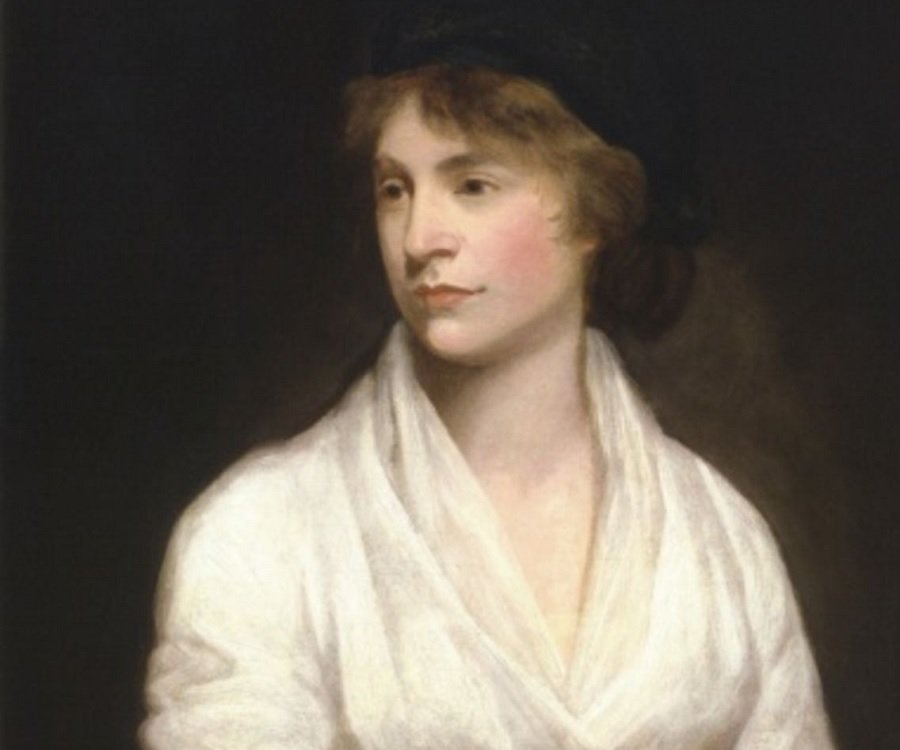 Feminist Objections to SCT
1: SCT is blinkered by a male-dominated perspective
 
2: SCT justifies obligations imposed on members of society in no position to consent
Counter: SCT could extend its principles to all
 
3: SCT’s inherent conservatism is incapable of dealing with private injustices
Counter: SCT is compatible with moral principles that would prevent private injustices

Counter-counter: if we need to apply to moral principles anyway, does consent become redundant?
Next week: fair play and natural duty
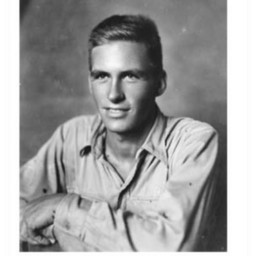